Landlord Package Launch
QuotesApplications
Let’s Get Started!
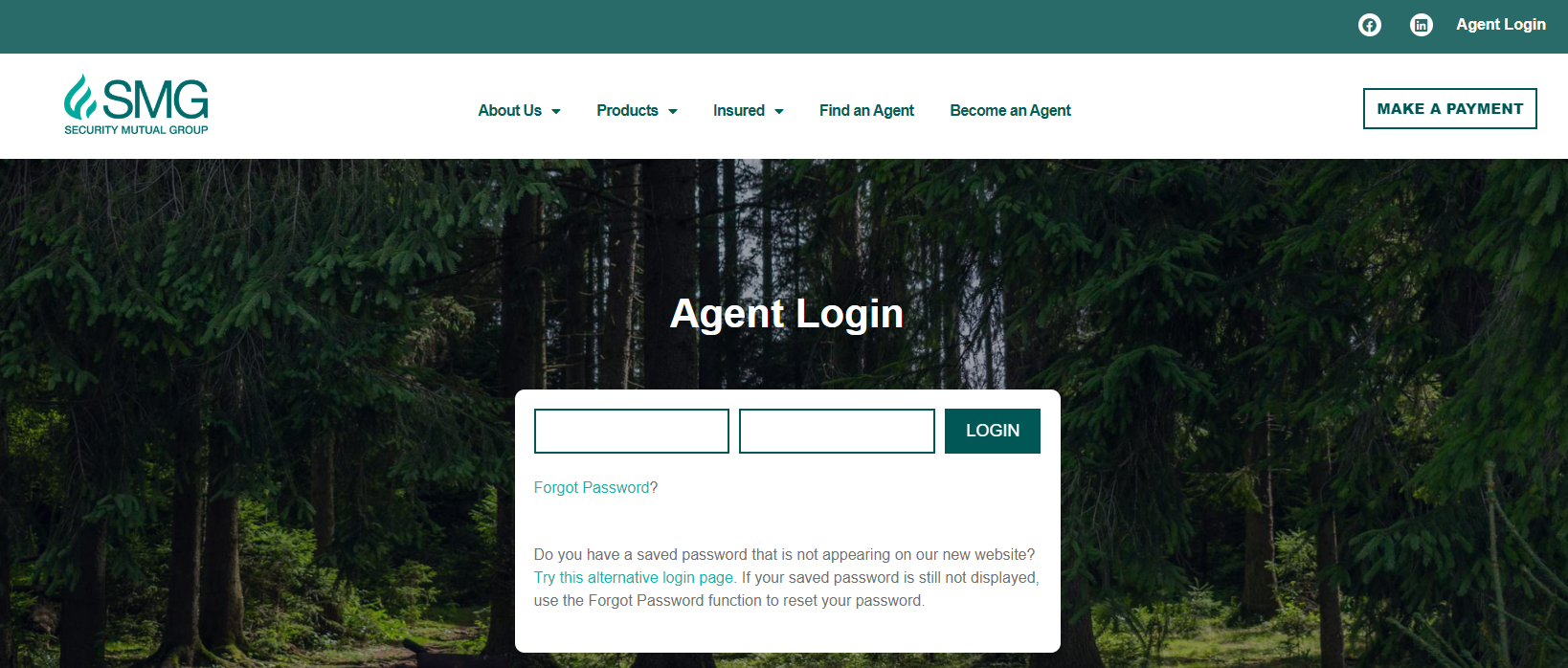 Finys Suite
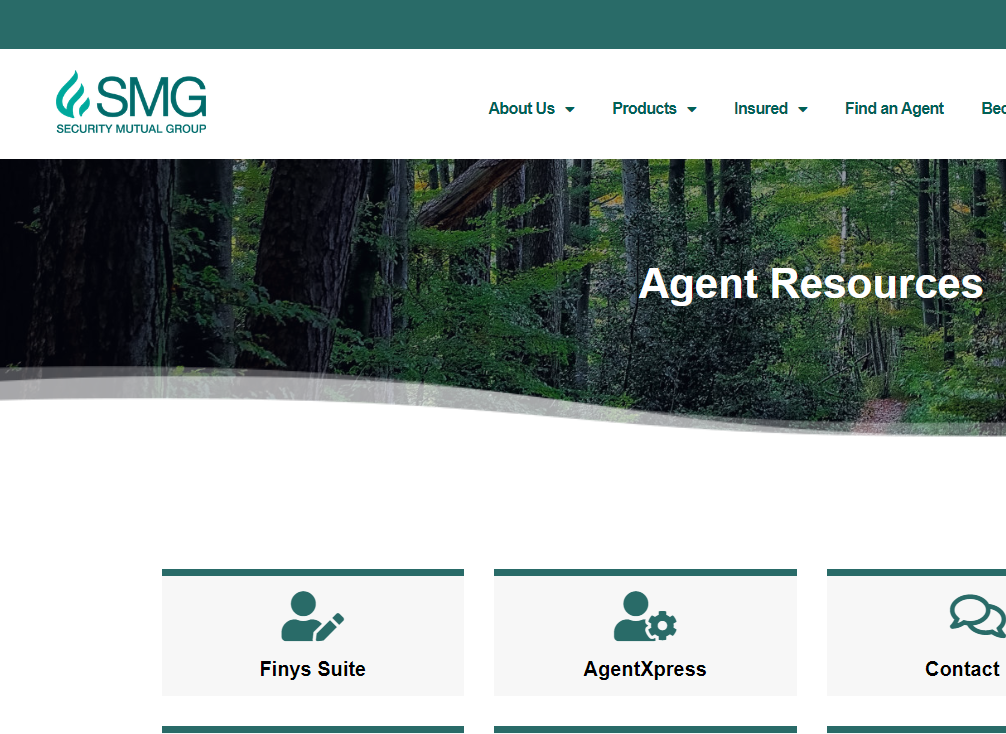 Log Into Finys
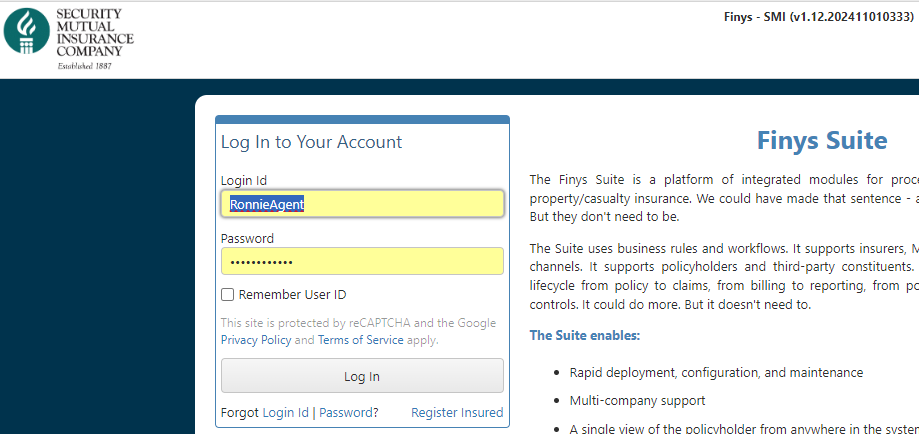 Disclaimer! UAT screens may be different from screens agents see
Need Help? 
password@securitymutual.com
call your Territory Manager
Start a Quote
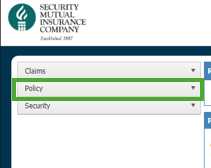 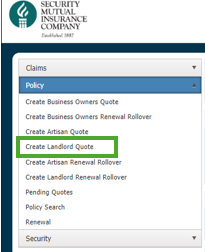 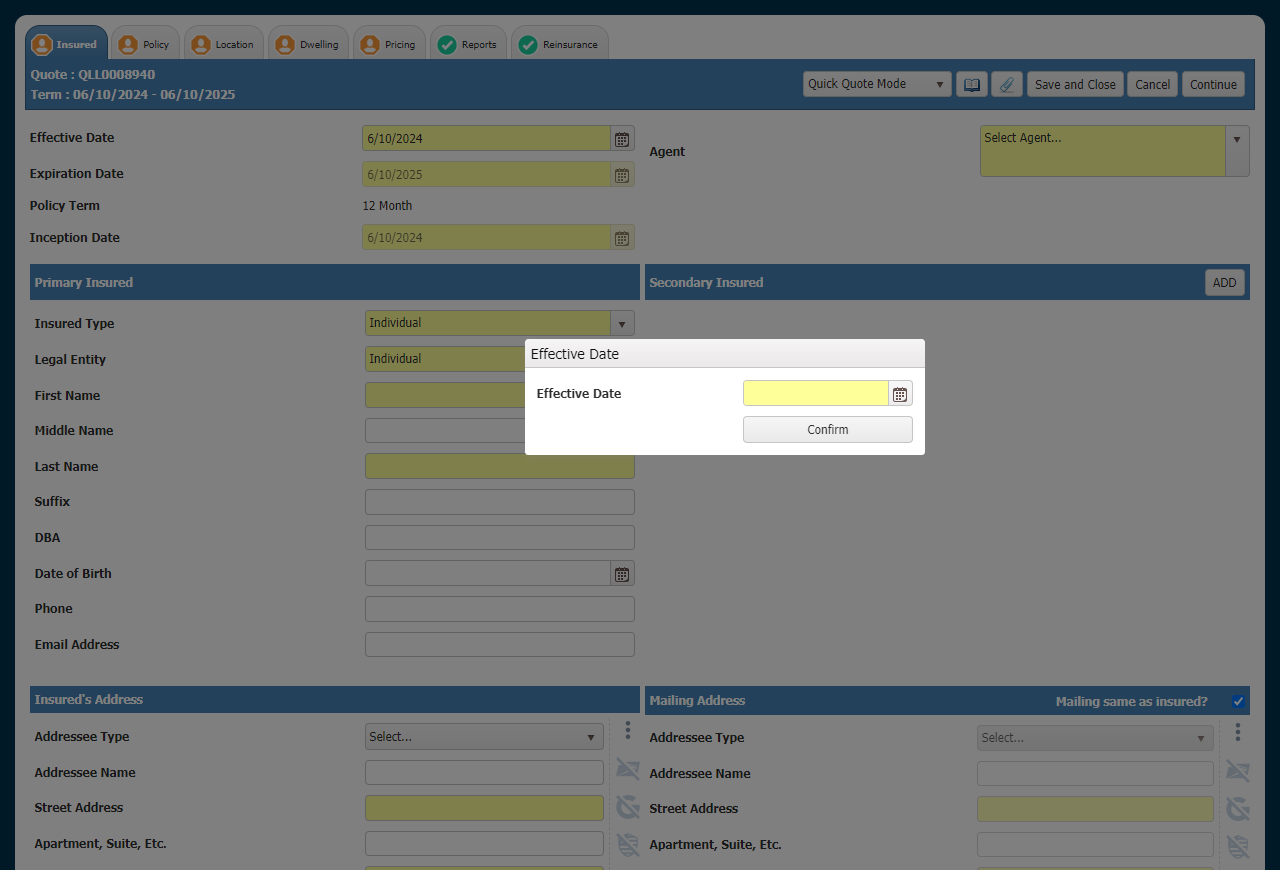 Tab Navigation
Page Actions
Tab Navigation
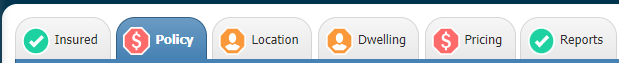 Green Checkmark: No more work is required for that screen 

Red Dollar Sign:  screen is missing required information, or a rule is preventing rating or application submission. 

Orange Silhouette: Underwriter Referral is triggered by a rule that is related to that screen
Page Actions
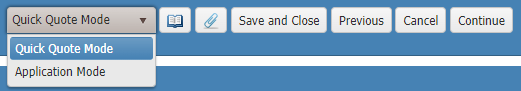 Drop Down Menu: change from Quick Quote to Application Mode 
Book Icon: View and Add Tasks and Notes for the Quote/Application 
Paperclip: View and Attach Documents to the Quote/Application 
Always Save and Close
Previous moves to the prior screen
Cancel undoes your work 
Continue takes you forward one screen
Task to Underwriting
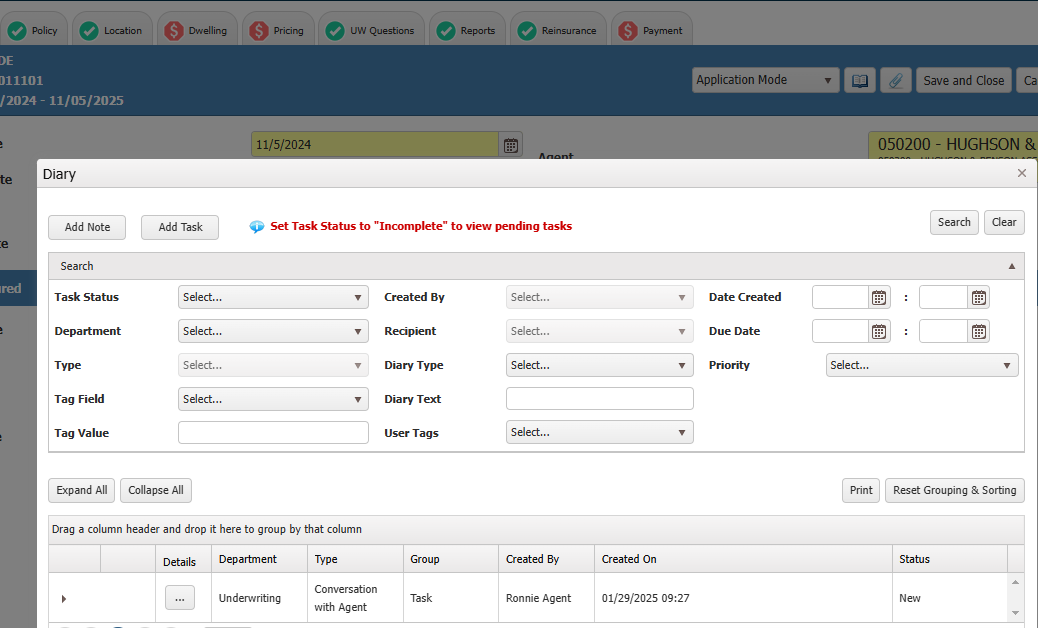 Tasks to and from Underwriters
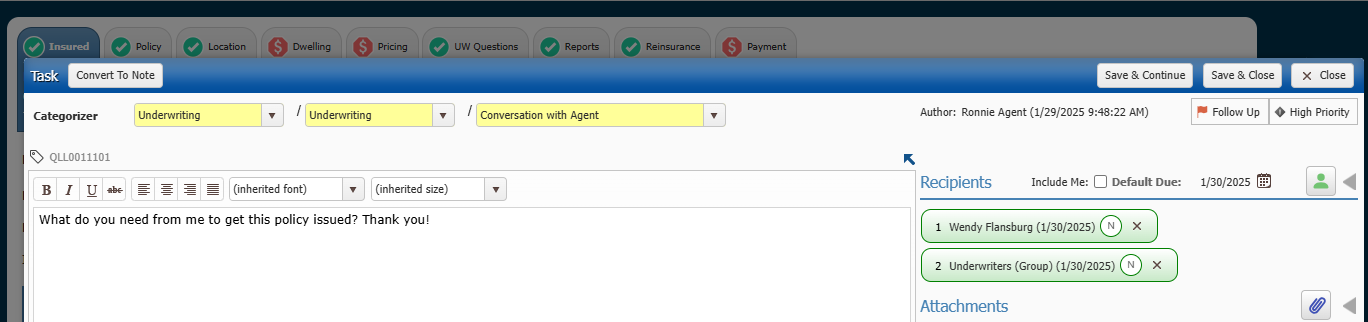 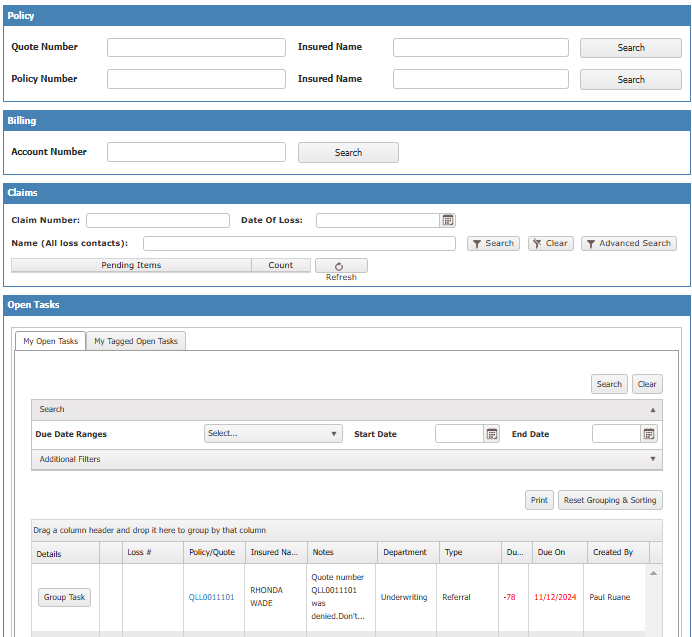 Use the Book Icon to send tasks to underwriters. Check your dashboard for tasks from underwriters.
Fields
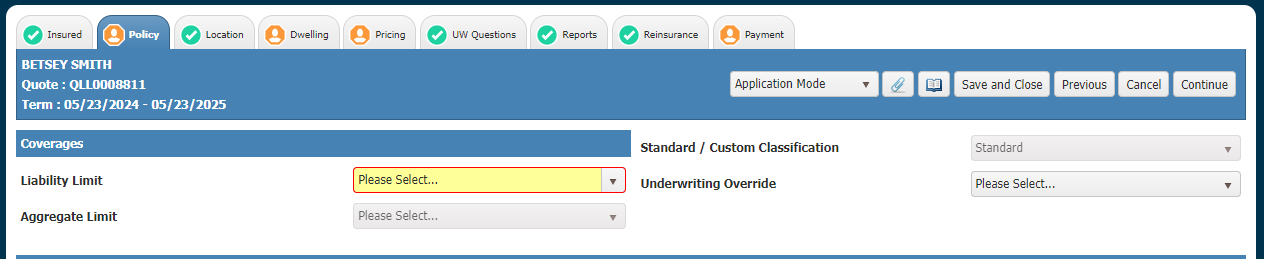 Fields in Yellow are required to proceed through the screen. 
Whether or not a field is required may be dependent on whether the mode is Quote or Application.
Required fields that are not filled will have a red border if you attempt to navigate from the page.
Endorsements
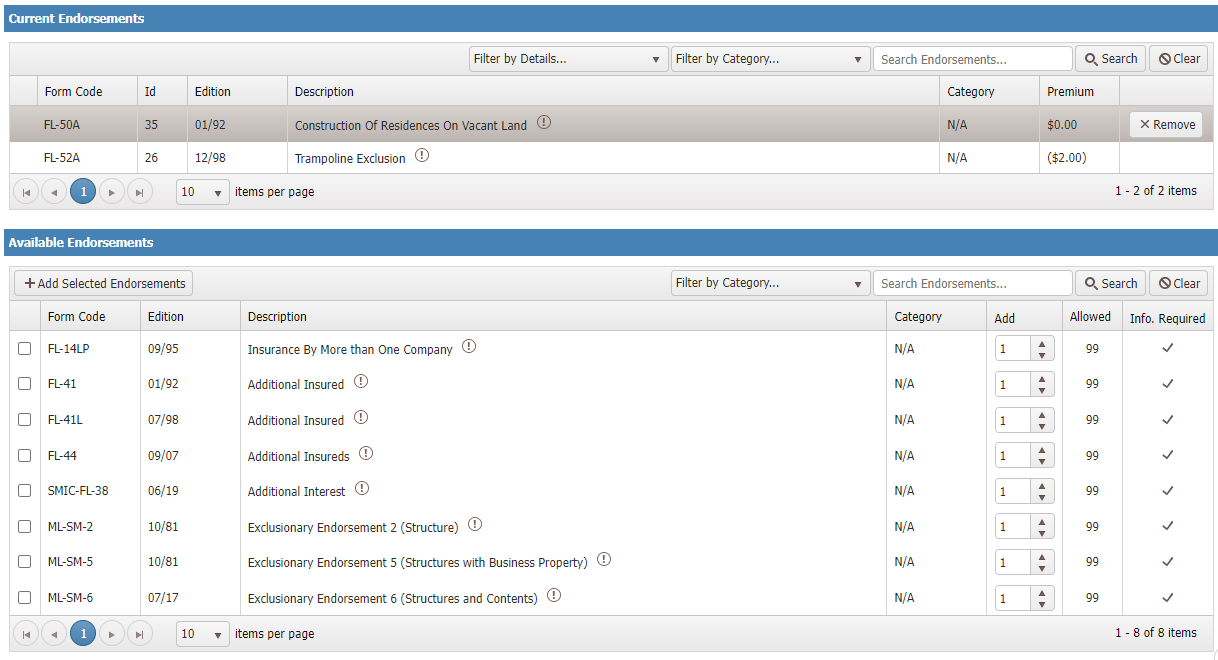 PDF of form
Let’s Quote! Insured Tab
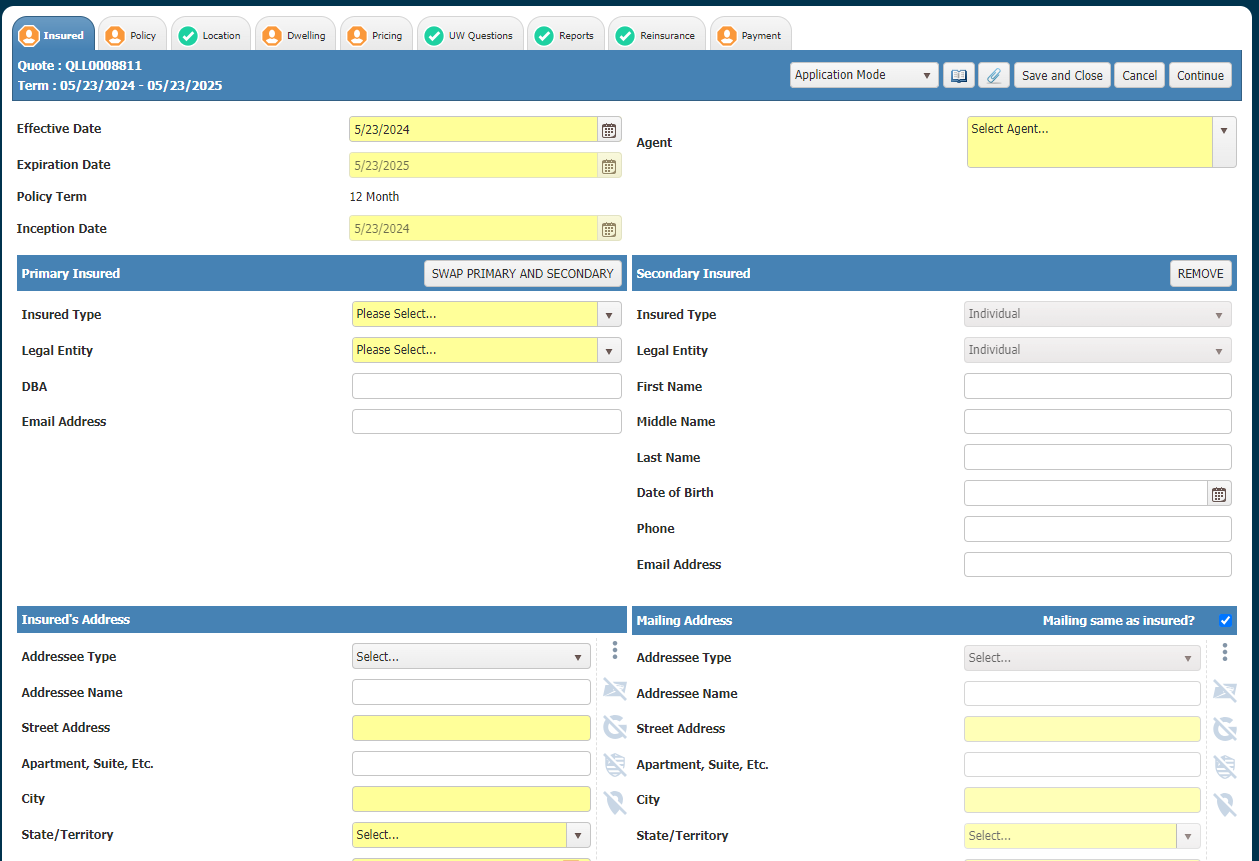 Knock Out if any are answered yes
“N” Tab
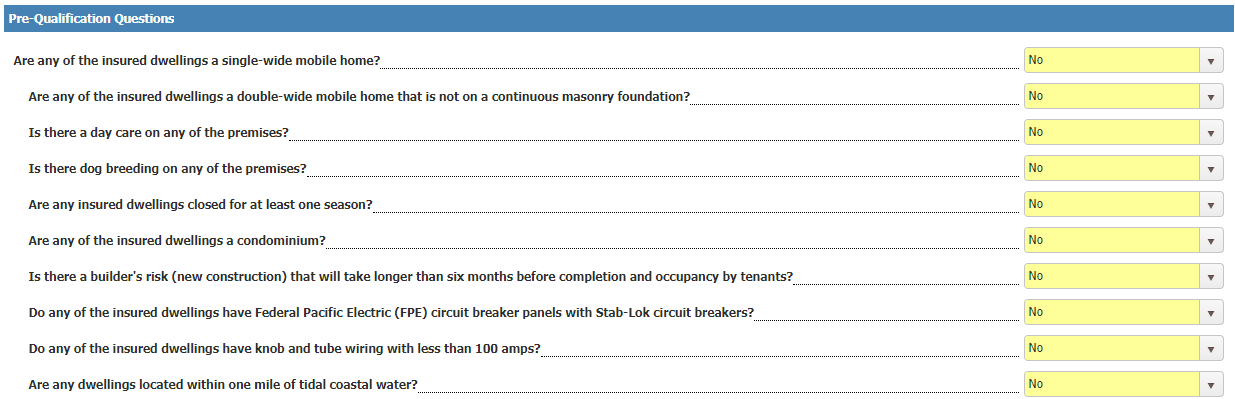 Insured Tab
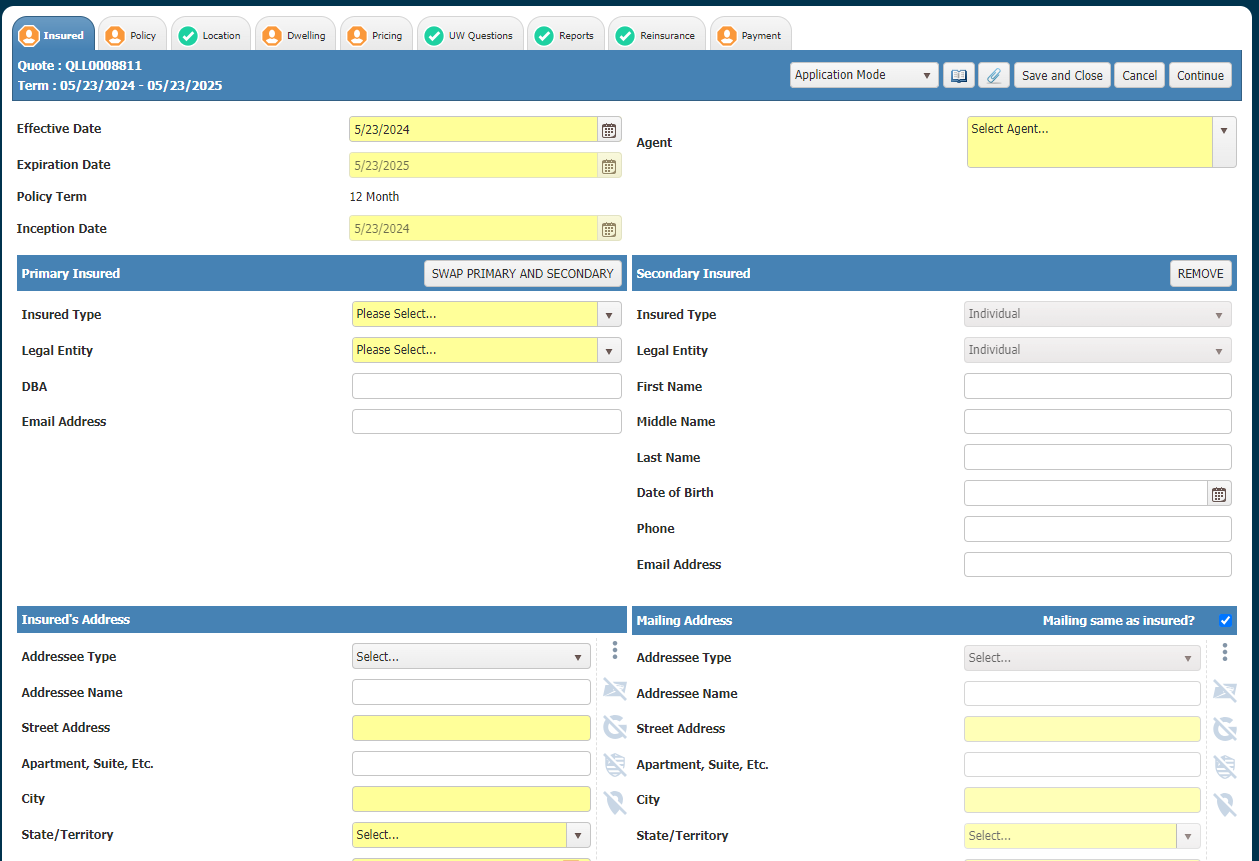 SCIC for all but NYC
1st location
Policy Tab
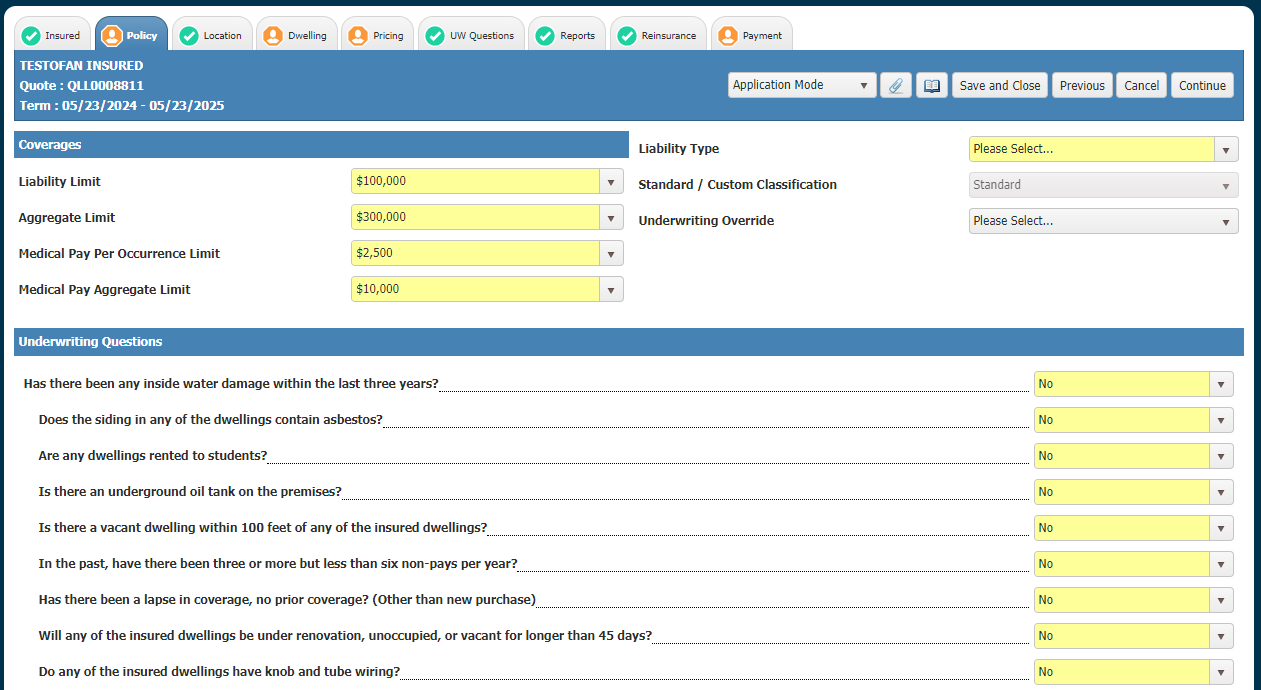 Knock Down to Custom if any are answered yes, “N” Tab
Location Tab
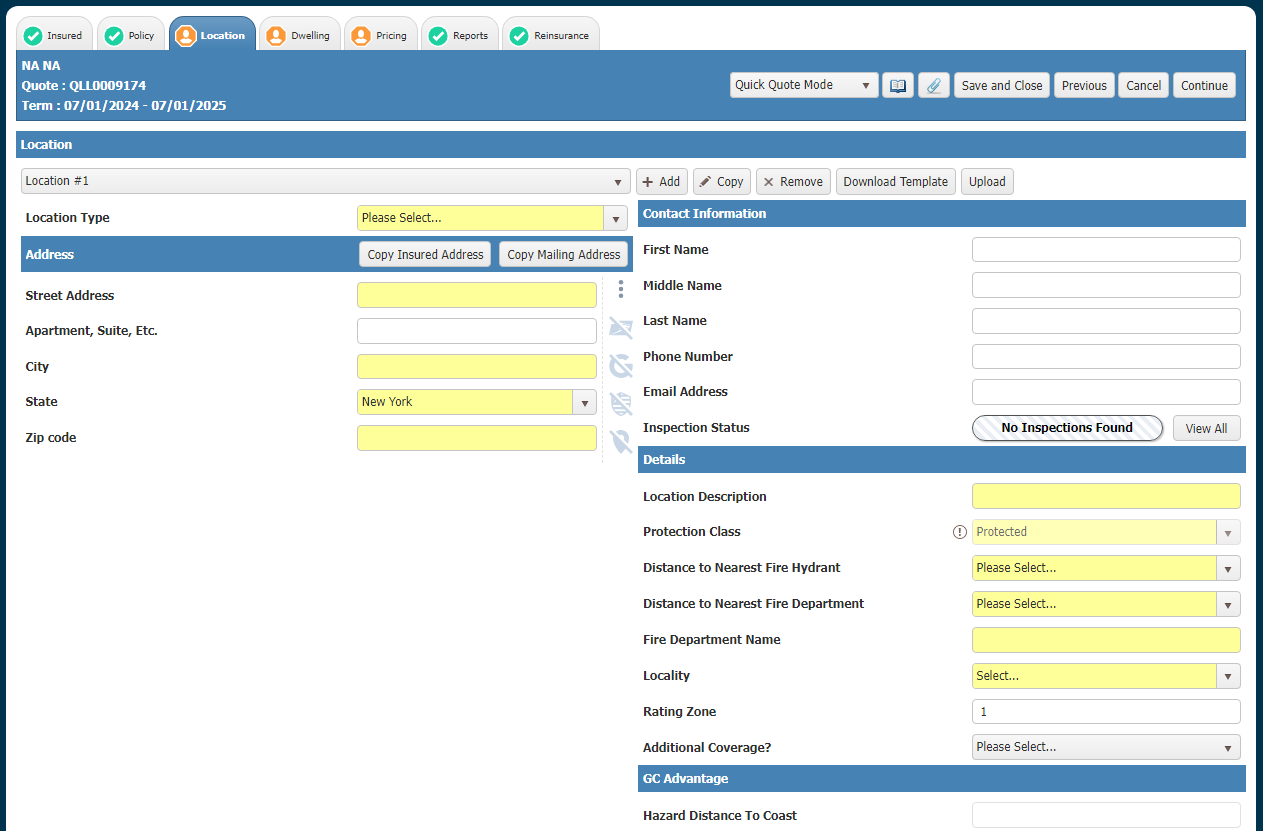 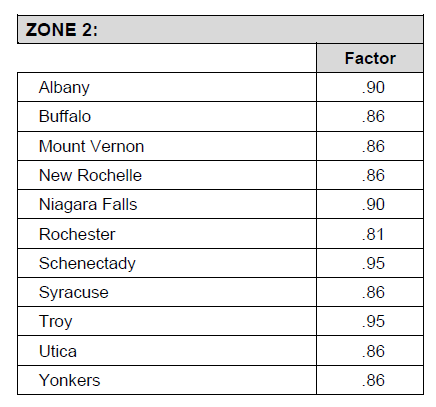 Copy 1st location
Add UNLIMITED locations if payor is the same AND questions on Insured and Policy tabs are “No”, otherwise, start a new CUSTOM quote
Location Tab
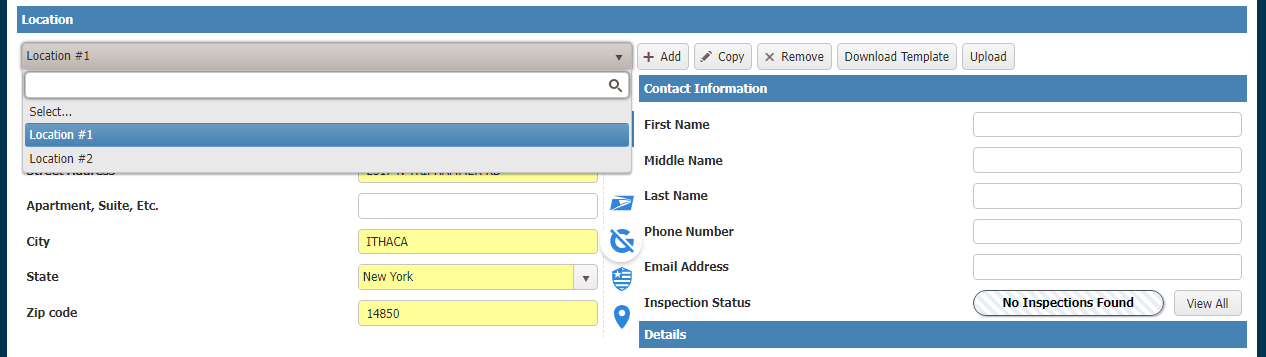 Location Tab
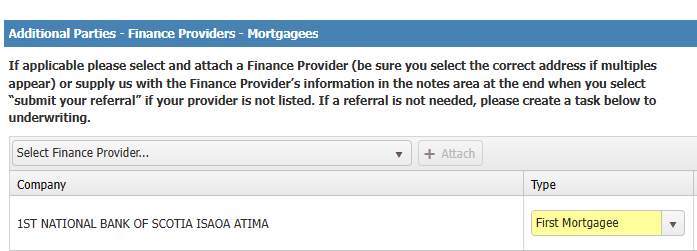 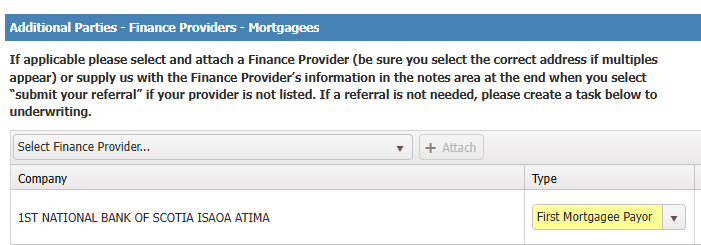 Location Tab
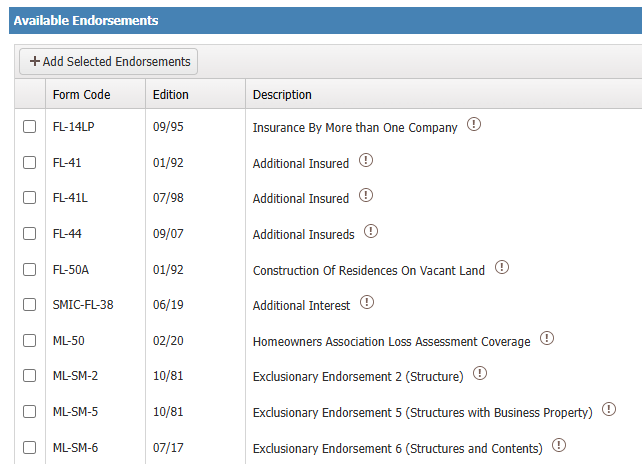 Property Manager
Dwelling Tab
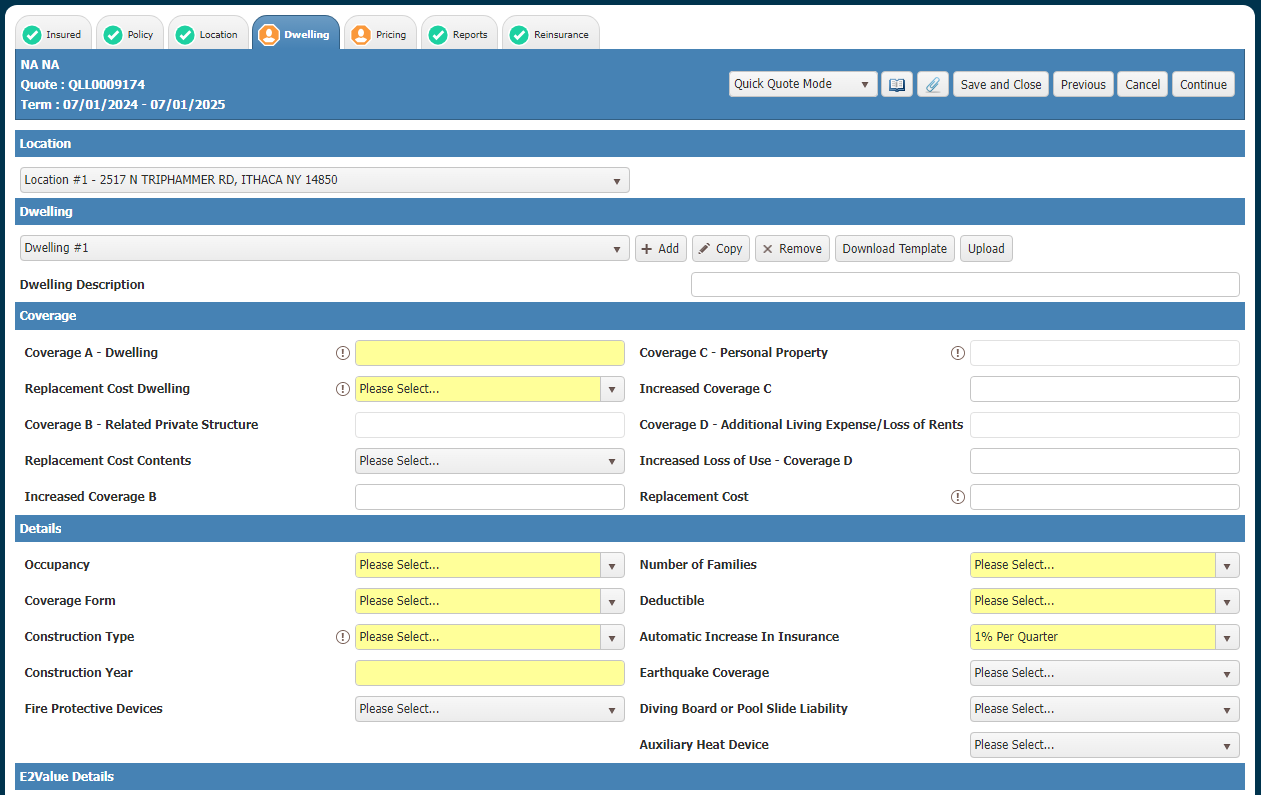 Unlimited Dwellings
Different forms, valuations, deductibles, endorsements ..
e2Value
Enter or amend
Valuations
If Market Value < 33% of RC: 
Actual Cash Valuation – minimum limits
($20,000 CUSTOM, $75,000 STANDARD)
Comparable Value ACV + ML-16 (50% of RC)
If Market value is at least 33% of RC:
FL-33 Functional Replacement Cost – provide estimate of different building
Replacement Cost - like kind, quality, square footage, features, 80% of RC, 100% with FL-360
RC Disclaimer
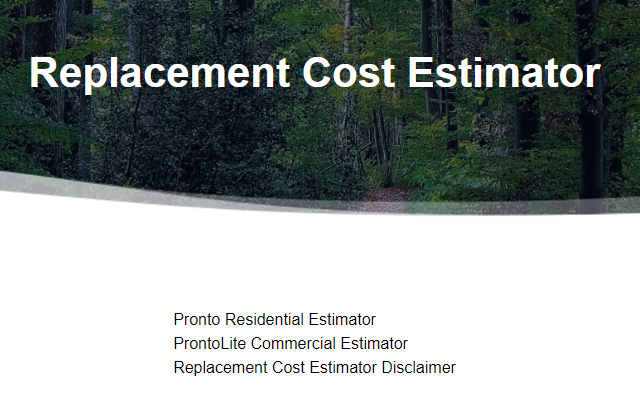 Dwelling Tab
Coverage Form and Valuation are unrelated
Coverage Form is determined by answers to UW Questions:
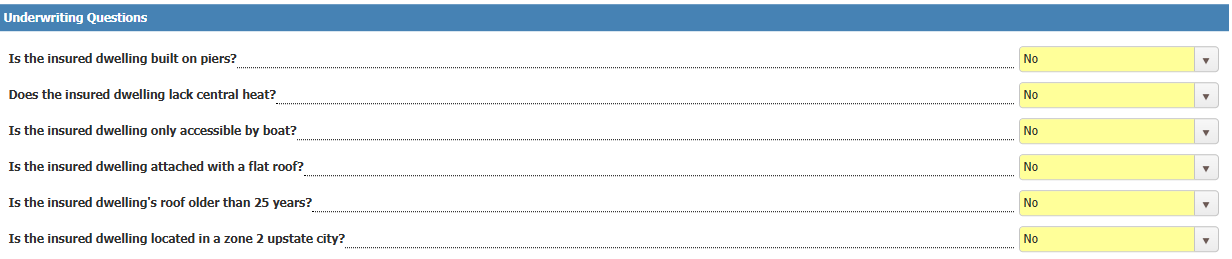 Broadest coverage in Zone 2, FL-2B with ACV
Dwelling Tab
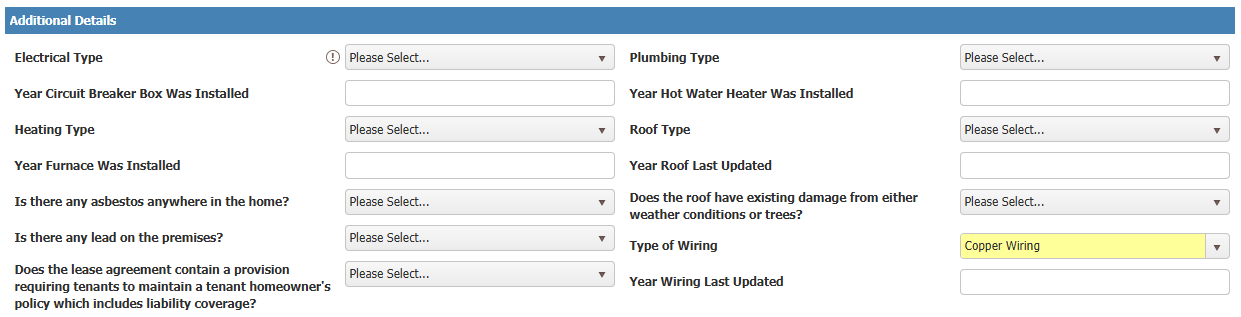 8% credit
The only Plumbing Type that would reduce the rating from "Since" to "Prior" on its own is Galvanized.  Since rates are 10% lower than prior rates.
Construction Year (Greater Than or Equal to 1960 = Since)
Electrical Year Renovation (Less Than 20 Years from Effective Date = Since)
Heating Year Renovation (Less Than 20 Years from Effective Date = Since)
Roof Year Renovation (Less Than 20 Years from Effective Date = Since)
Plumbing Year Renovation (Less Than 20 Years from Effective Date = Since)
Plumbing Type (Galvanized = Prior)
Electrical Type (Fuses = Prior)
Dwelling Tab
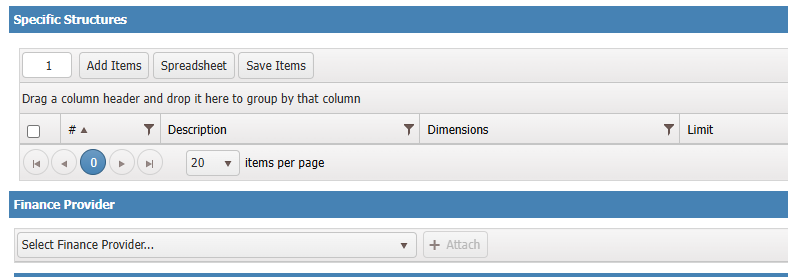 Rather than Increased Coverage B
Dwelling Tab
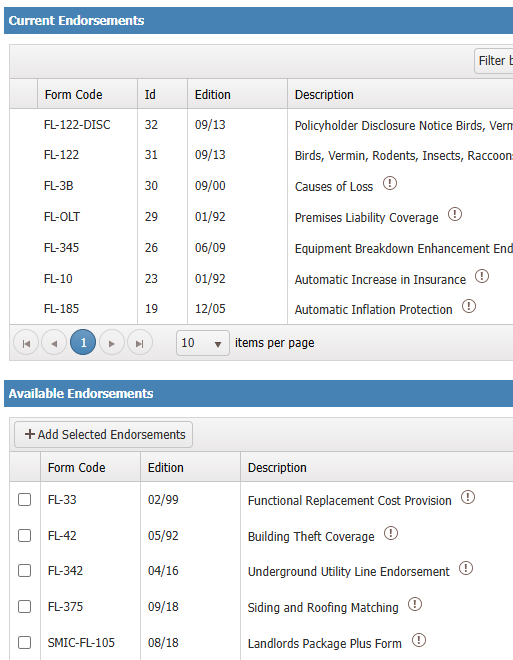 New 
FL-72
Back-up of Sewers and Drains
$20,000 Max. replaces $5,000 in SMIC-FL-105
Pricing
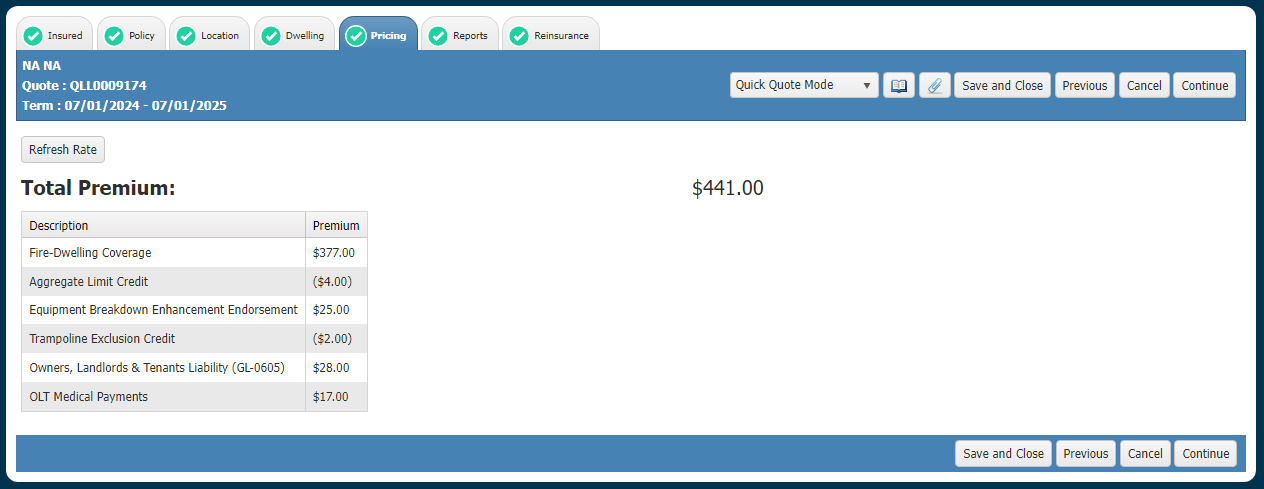 Reports
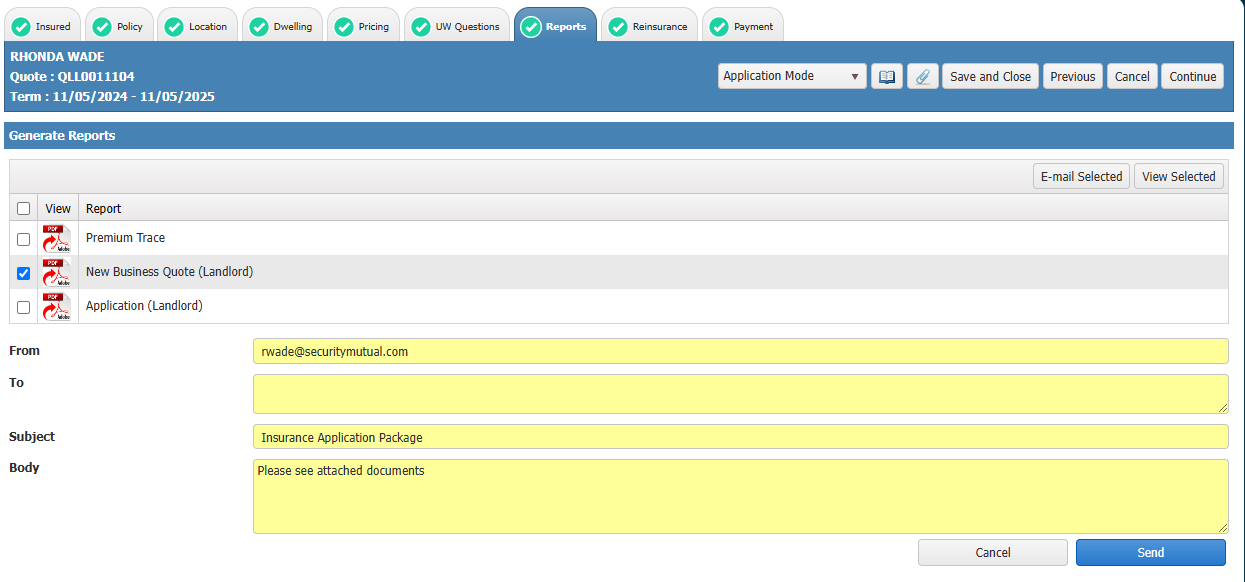 Application Mode-UW Questions
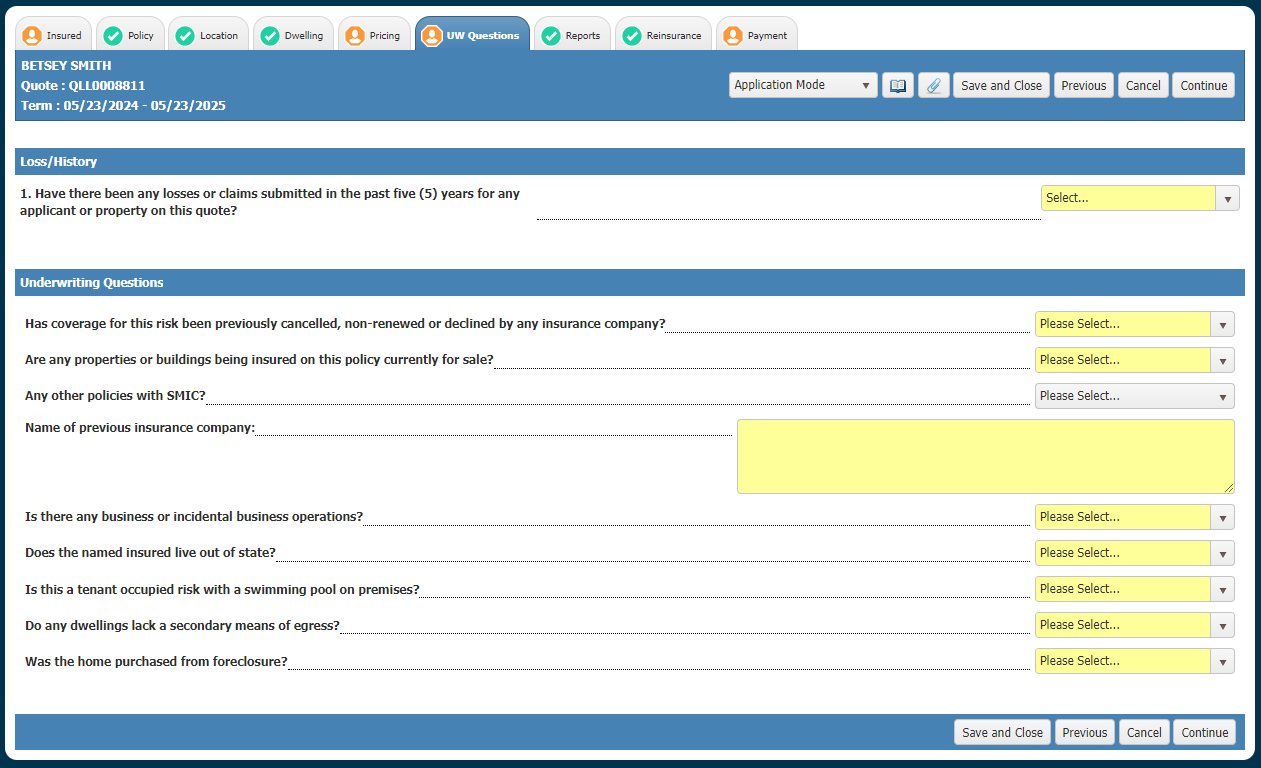 Reports
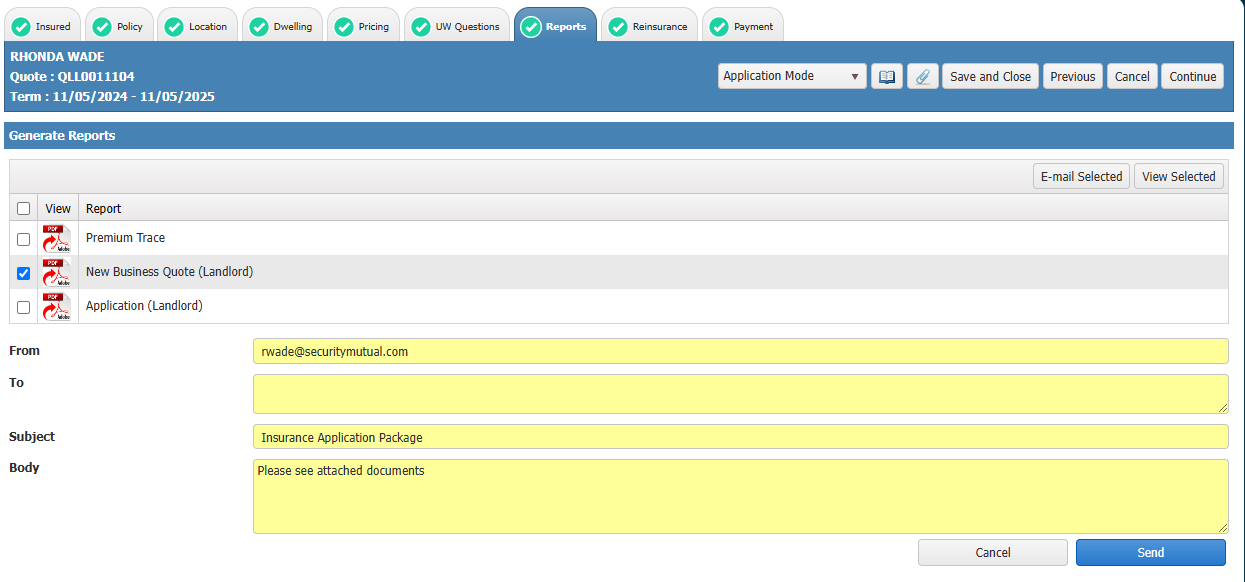 Send email to insured for signature, keep signed copy at the agency
Payment
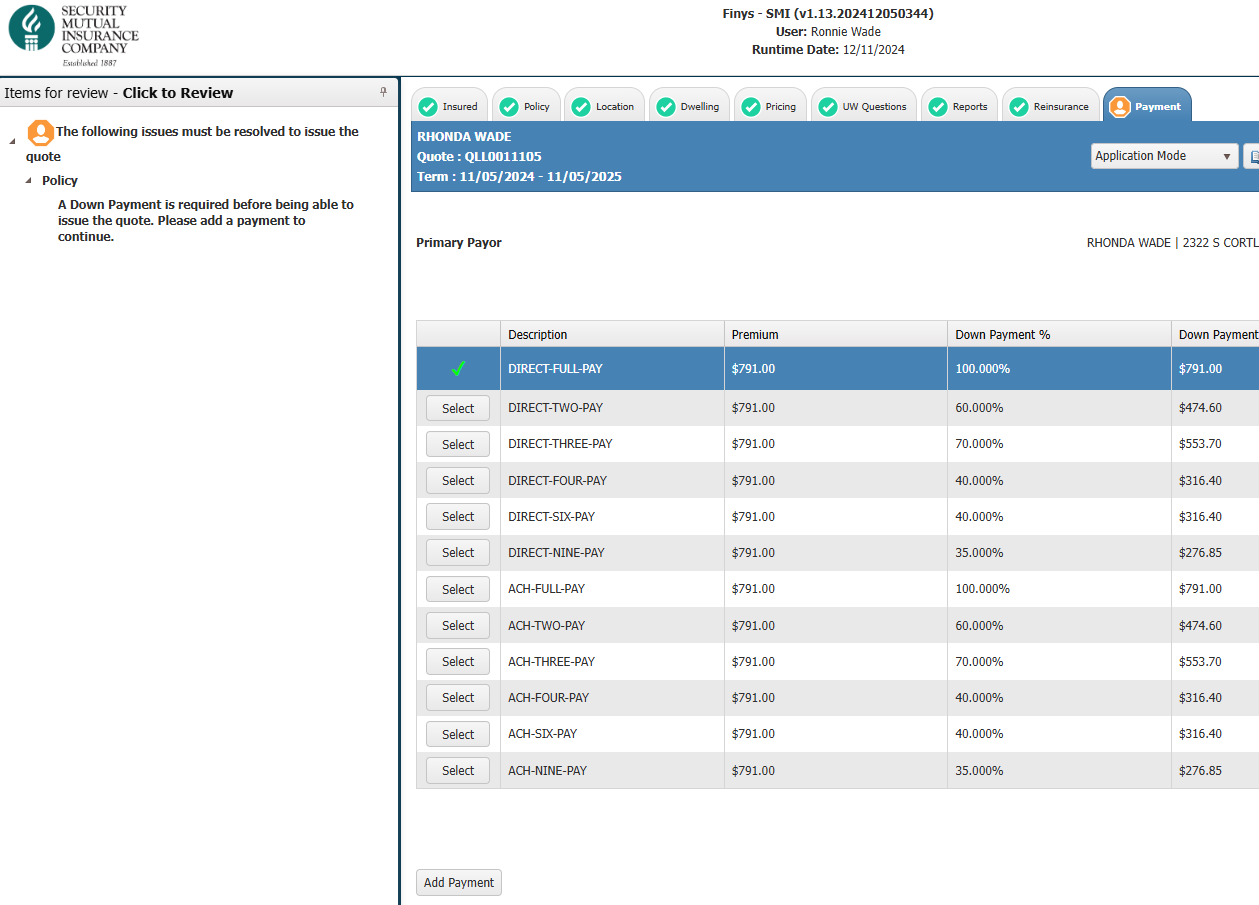 Payment
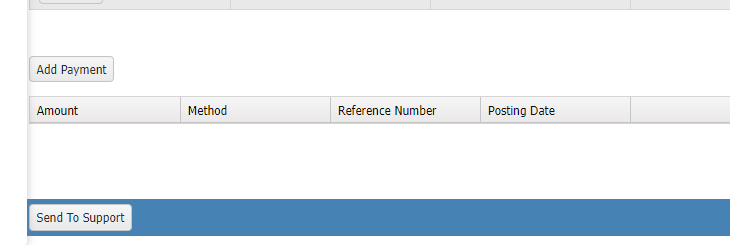 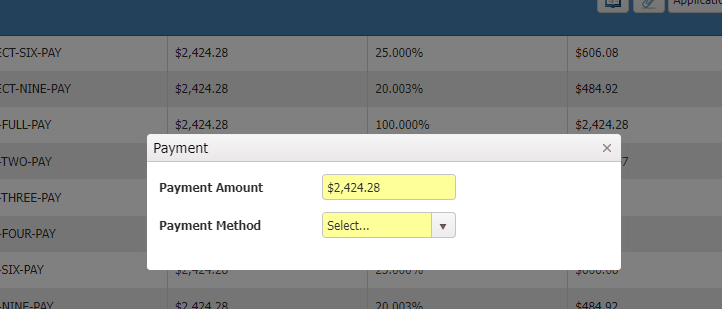 Required to submit application
Payment
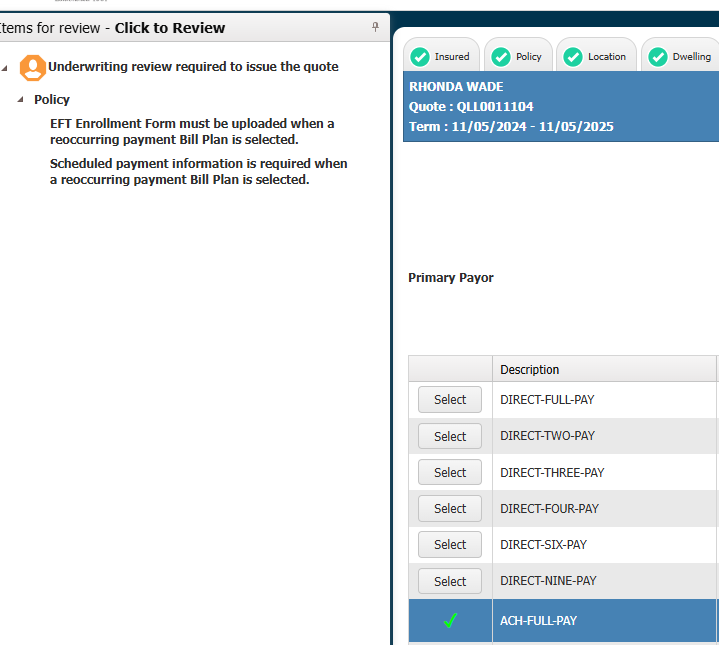 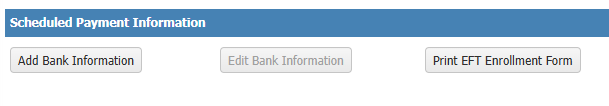 Submit Referral
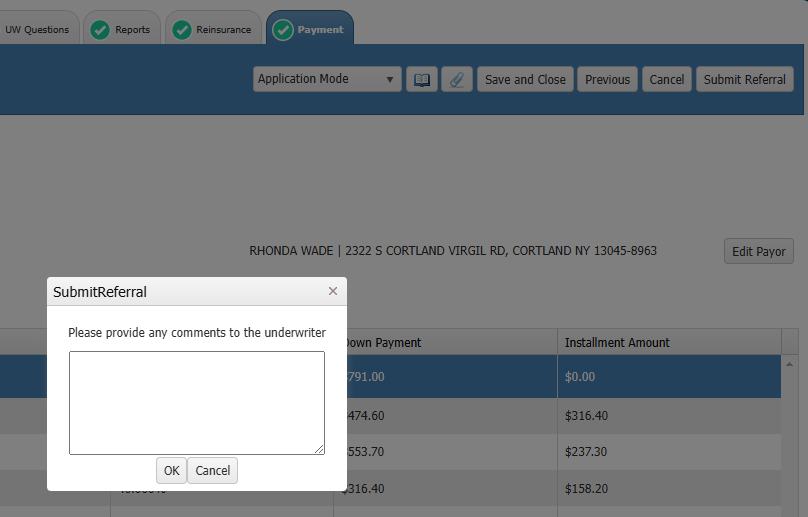 Questions?
underwriting@securitymutual.com

Wendy ext 5552 wflansburg@securitymutual.com

Karen ext 5475 ktaber@securitymutual.com 

MaryEllen ext 5268 mbrown@securitymutual.com

Ronnie ext 5458 rwade@securitymutual.com  

Send us a teams or zoom invite and share your screen – let’s do this!